2024年度 神奈川県高校生向け脱炭素教育プログラムカーボンニュートラル社会を拓く　３
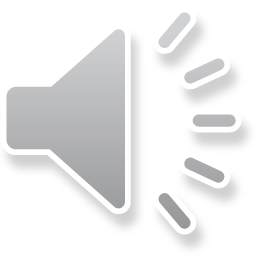 環境政策対話研究所
２．脱炭素化を進める対策
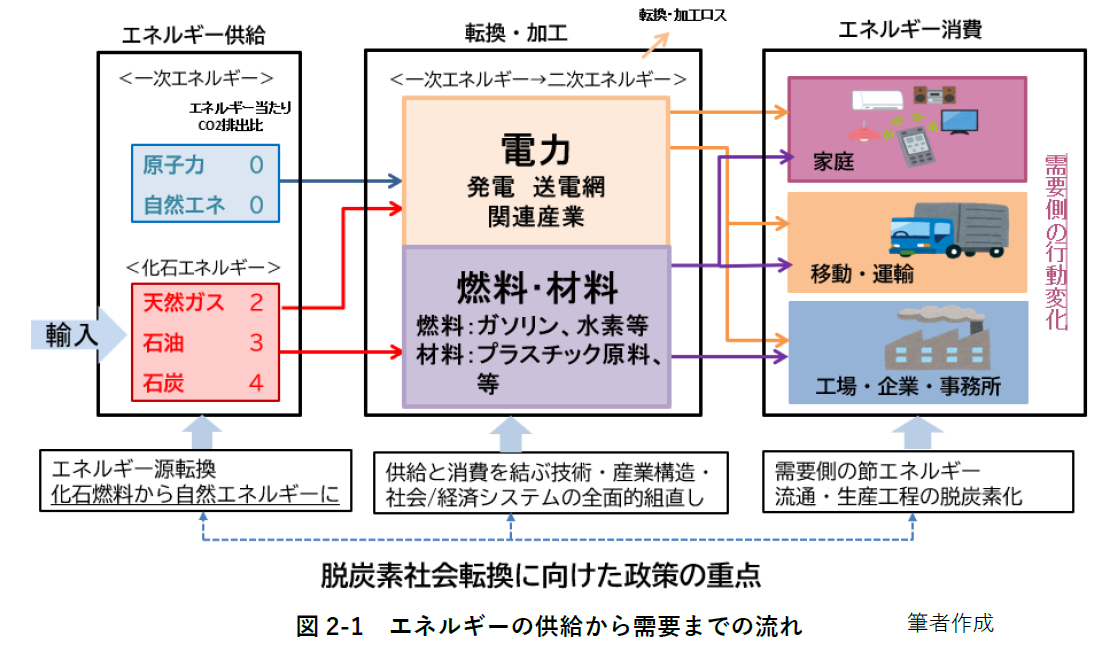 （２）エネルギー需要側
　　における脱炭素化
（１）エネルギー供給側
　　における脱炭素化
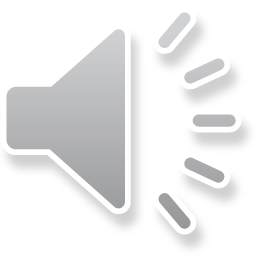 ２．脱炭素化を進める対策・施策
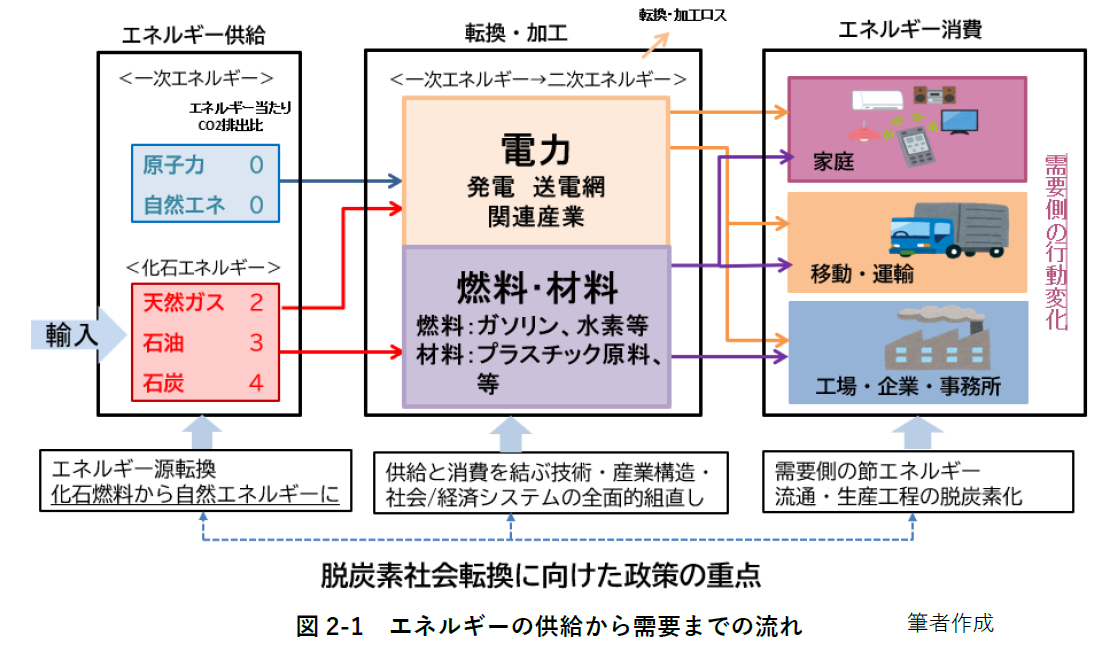 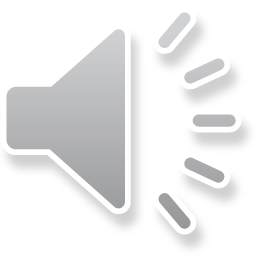 （１）エネルギー供給
　　における脱炭素化
（１）エネルギー供給における脱炭素化
化石エネルギー　➡　CO2排出ゼロのエネルギー
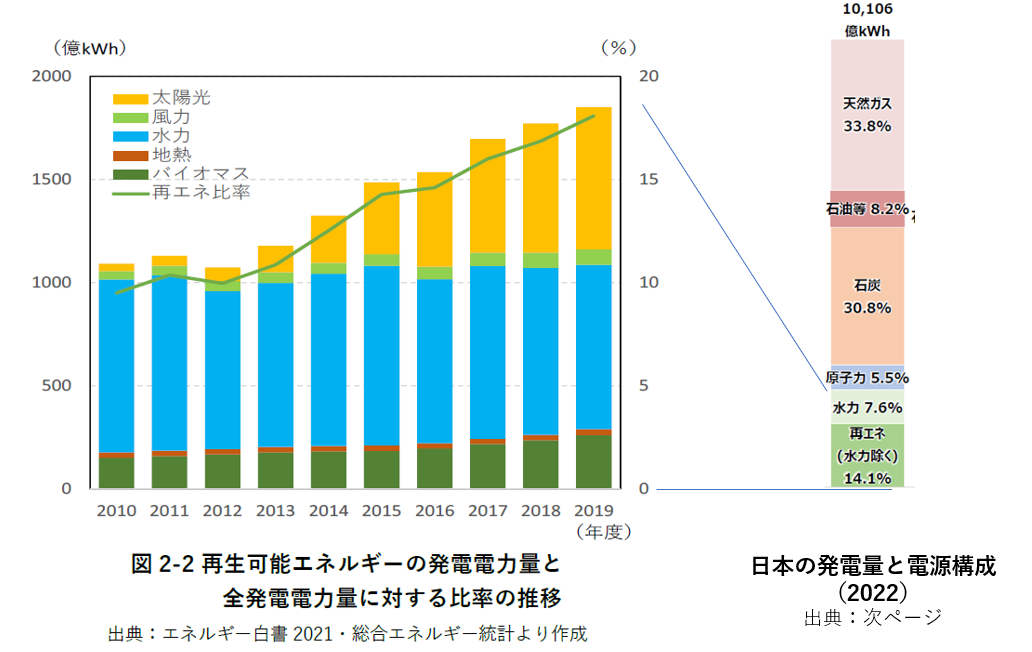 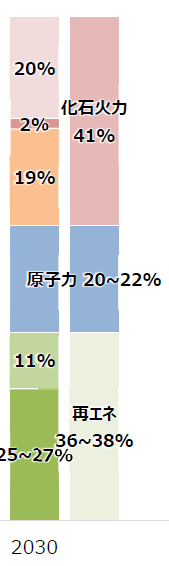 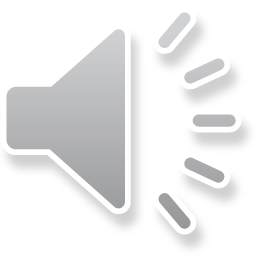 2030年目標
２．脱炭素化を進める対策
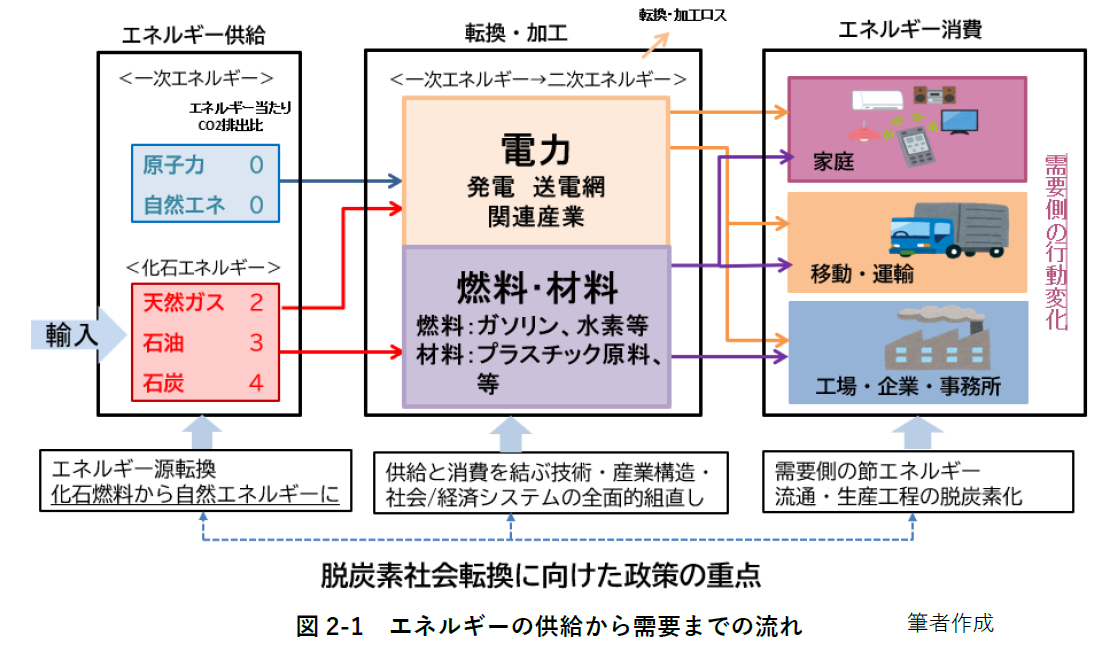 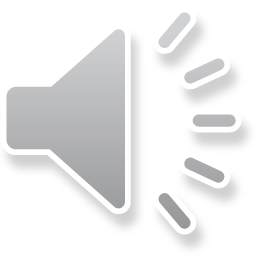 （２）エネルギー需要側
　　における脱炭素化
①家庭の生活で消費されるエネルギーの効率化・脱炭素化
・屋根に太陽光パネルを
　設置する
・購入電力を再エネに変える
・家電の省エネ性能
　をアップ
・照明をLEDに
・家の断熱性能をアップ
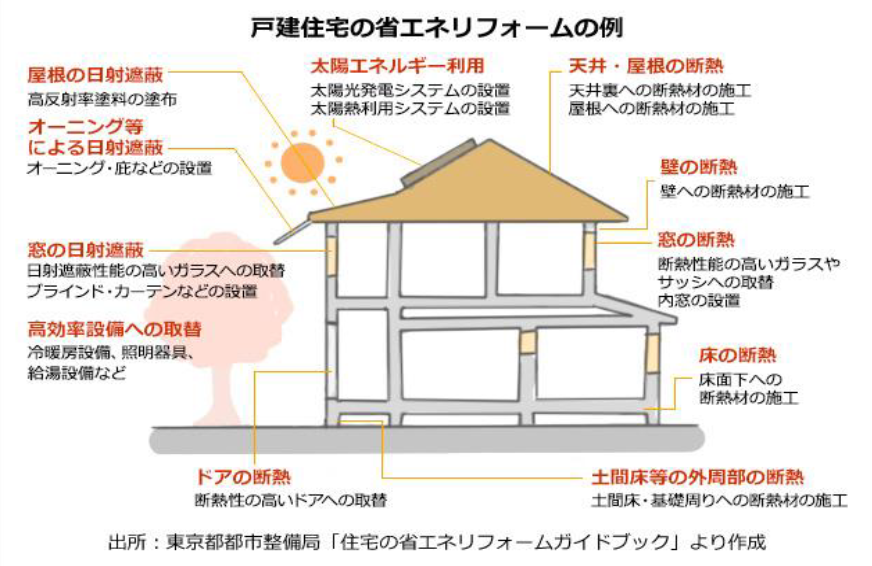 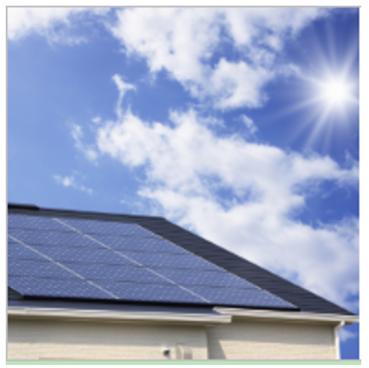 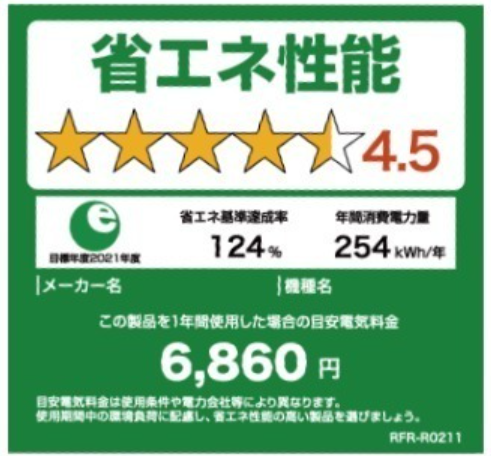 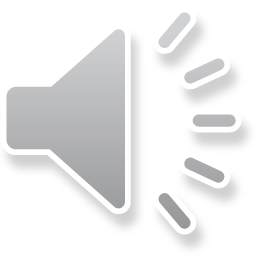 出典：全国地球温暖化防止活動推進センターウェブサイト
　(http://www.jccca.org/)
6
資源エネルギー庁／JCCCA